Základní pedagogické pojmy
1
Mgr. Andrea Rozkovcová, Ph.D. Katedra pedagogiky a psychologie, TUL
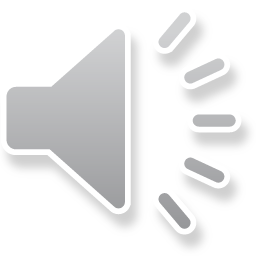 Výchova
2
(Průcha a kol. 2009, s. 19): Výchovu lze v tomto smyslu vymezit jako proces záměrného a cílevědomého působení na vychovávaného, a to zejména cestou vytváření a ovlivňování podmínek pro rozvoj dětí a mladých lidí, pro jejich vlastní bytí se sebou samými, s druhými lidmi, se společenstvím a přírodou. 
Wolfgang Brezinka: Výchova je soubor aktivit, kterými si lidi pomocí psychických a nebo sociokulturních prostředků v jistém směru snaží natrvalo zlepšit psychické dispozice druhých lidí a nebo zachovat těch, které považujeme za hodnotné.
Blížkovský: systémové pojetí výchovy, primární význam má život, bez něhož by nebylo výchovy, modus přítomné, současné a budoucí vychovatelnosti jedince
Mgr. Andrea Rozkovcová, Ph.D. Katedra pedagogiky a psychologie, TUL
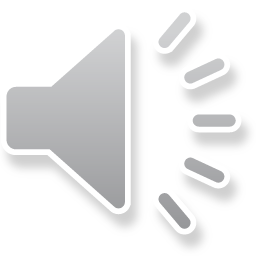 Socializace a výchova
3
Socializace je pojem sociologický. Znamená začlenění člověka do společnosti, osvojení si její kultury (enkulturace jako součást socializace). Probíhá spontánně vlivem sociálního prostředí i záměrně – výchovou (čili výchovu je možné chápat jako „záměrnou socializaci“).
Výchova je pojem pedagogický, vždy je alespoň částečně přítomen záměr (výchovný cíl) rozvíjet osobnost jedince (viz definice výchovy a jejich nejednotnost).
Intencionální
Funkcionální
Kauzalita
Finalita
Mgr. Andrea Rozkovcová, Ph.D. Katedra pedagogiky a psychologie, TUL
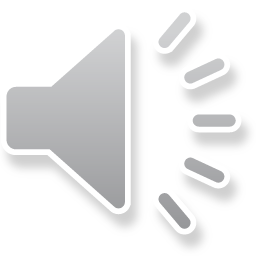 Funkce výchovy
4
Socializační (vrůstání do společnosti; komunikace, vztahy)
Normotvorná (hodnoty, postoje, návyky)
Rozvoj osobnosti (volní a charakterové kvality; rozvoj zájmů, vyšších potřeb aj.)
Kulturní (enkulturace: vrůstání do kultury)
Příprava na sféru práce
Příprava na celoživotní vzdělávání
Rozvíjení tvořivosti a otevřenosti myšlení
Mgr. Andrea Rozkovcová, Ph.D. Katedra pedagogiky a psychologie, TUL
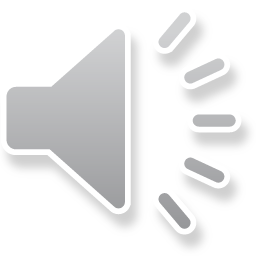 Vzdělávání
5
Proces záměrného a organizovaného osvojování poznatků, dovedností, postojů aj., typicky realizovaný prostřednictvím školního vyučování.
Vzdělávání však může probíhat v těchto sférách:
Formální edukační prostředí (vzdělávání v institucionálně ustavených organizacích)
Neformální edukační prostředí (vzdělávání v organizacích soukromých, volnočasových aj.)
Informální edukační prostředí (sebevzdělávání, autodidakce, mezigenerační učení) 
Jak se vzdělávání liší od výchovy?
Mgr. Andrea Rozkovcová, Ph.D. Katedra pedagogiky a psychologie, TUL
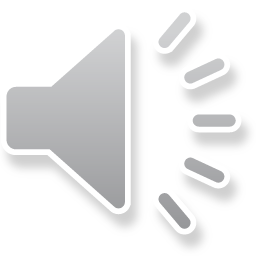 Vzdělání
6
Výsledek – určitý dosažený stav rozvinutosti člověka průběžný či konečný stav založený na ukončení některého stupně vzdělávacích institucí
Česká vzdělanost (doporučení na rozšiřující literaturu pro zájemce o hlubší porozumění viz následující slide)
Mgr. Andrea Rozkovcová, Ph.D. Katedra pedagogiky a psychologie, TUL
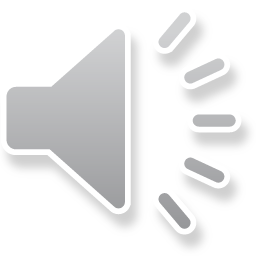 VzdělanostPrůcha, J. (2015) Česká vzdělanost, Wolters Kluwer.
7
Unikátní monografie se zabývá fenoménem české vzdělanosti, který je sice často pojednáván v mediálních i odborných textech, ale zůstává nedefinován a neobjasněn.
Autor vysvětluje, že fenomén vzdělanosti má velmi komplikovanou povahu, jejímiž dílčími aspekty se zabývají některé vědecké disciplíny:historiografie, pedagogika, andragogika, demografie, sociologie, ekonomie, interkulturní psychologie. 
Každá z těchto disciplín poskytuje určitý vhled do problematiky vzdělanosti, ale dosud nedochází k syntéze poznatků.
Text pracuje s teoretickými koncepcemi a zároveň využívá četné výzkumné poznatky. Výklad je podepřen ilustrativními rámci, v nichž jsou prezentovány podrobnosti doplňující výklad, a také dvěma případovými studiemi (o charakteru vzdělanosti v USA a ve Finsku).
Mgr. Andrea Rozkovcová, Ph.D. Katedra pedagogiky a psychologie, TUL
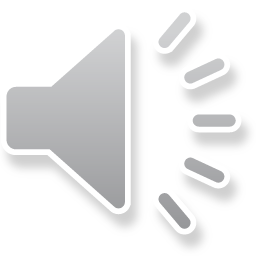 Další vybrané pedagogické pojmy
8
Učení a vyučování (psychologický vs. pedagogický pojem) 
Pedagog (učitel, edukátor, facilitátor, trenér, lektor, tutor, mentor, konzultant, supervizor atd. – různé role vzdělavatele či vychovatele) 
Kurikulum (cíle, obsahy, postupy a formy výchovy a vzdělávání) 

Tyto pojmy naleznete vysvětleny v publikacích zaměřených na Obecnou pedagogiku či obecnou didaktiku)
Mgr. Andrea Rozkovcová, Ph.D. Katedra pedagogiky a psychologie, TUL
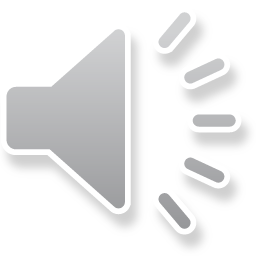 Činitelé výchovy a výchovný systém
9
Činitelé výchovy:
Vychovávaný (žák, dítě, mladistvý, ale i dospělý jedinec – zde však nastupuje „sebevýchova“)
Pedagog (vychovatel, učitel, edukátor, facilitátor, trenér, kouč, lektor, mentor, tutor, …)
Výchovný systém:
Cíle:
Obecné (NVP, RVP, ŠVP)
Dílčí/konkrétní (vyučovací hodina)
Podmínky:
Vnější (sociální)
Vnitřní (biologické, psychické)
Prostředky:
Instituce (rodina, škola, další organizace)
Metody, organizační formy, odměny a tresty
Kurikulum
Výsledky výchovy a jejich hodnocení
Mgr. Andrea Rozkovcová, Ph.D. Katedra pedagogiky a psychologie, TUL
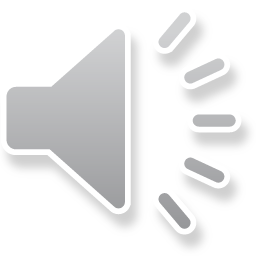 Vybraná literatura
10
Blížkovský, B. (1997). Systémová pedagogika: pro studium a praxi : celistvé a otevřené pojetí výchovy : škola plného života - celý život školou : tvorba výchovně vzdělávací soustavy školy jako dílny lidskosti (2. upr. vyd). AMOSIUM SERVIS.
Grecmanová, H., Holoušová, D., & Urbanovská, E. (1999). Obecná pedagogika (Dotisk, I). HANEX.
Grecmanová, H. (2000). Obecná pedagogika (Vyd. 1., dotisk, II). HANEX.
Janík, T., & Rabušicová, M.Průcha, J. (Ed.). (2009). Pedagogická encyklopedie. Portál.
Průcha, J. (2015). Přehled pedagogiky: úvod do studia oboru (4., aktualizované vydání). Portál.
Průcha, J. (2017). Moderní pedagogika (Šesté, aktualizované a doplněné vydání). Portál.
Mgr. Andrea Rozkovcová, Ph.D. Katedra pedagogiky a psychologie, TUL
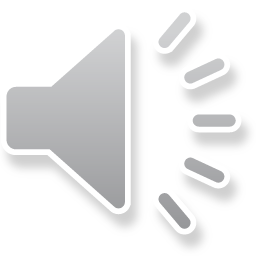